人生第一個十字路口：高中、高職、五專的抉擇
樹人醫專招生中心  李天豪主任
畢業歌盤點
青青校樹的年代：緬懷師恩。
朋友一生一起走：向友情致敬。
到了風箏：要飛得理直氣壯。
展開翅膀，迎風啟程。

但…要飛去哪裡呢…???
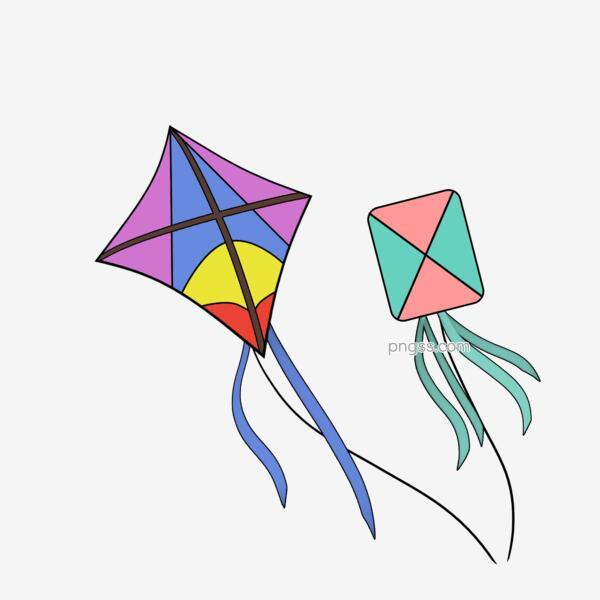 思考一下
為何要求孩子讀書呢？
如何才能找到
好的工作？
甚麼是
好的工作？
環境改變想法
出生率與死亡率的死亡交叉。
高齡化社會，平均每4.5位工作人口撫養1位老人。
2040年，平均每2位工作人口撫養1位老人。
買車？買房？儲蓄？保險？…
好的工作能夠照顧自己與家庭的職業。
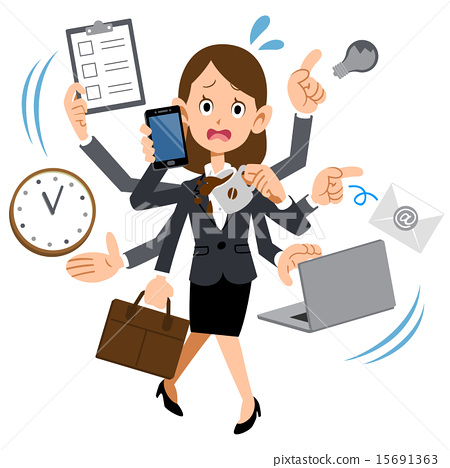 時光匆匆，就業市場也變化匆匆
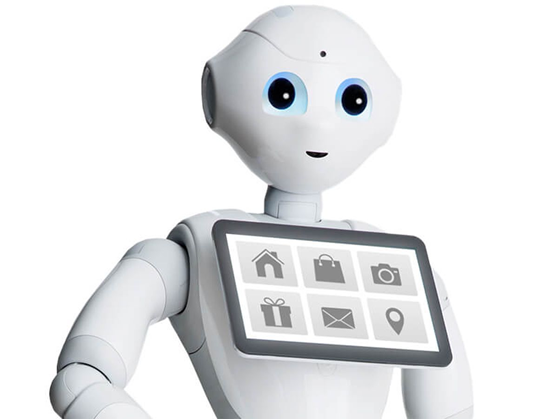 不久後的未來，超過6成的工作項目都將被AI取代。
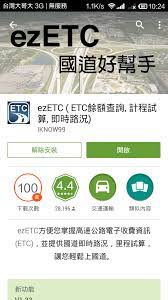 6
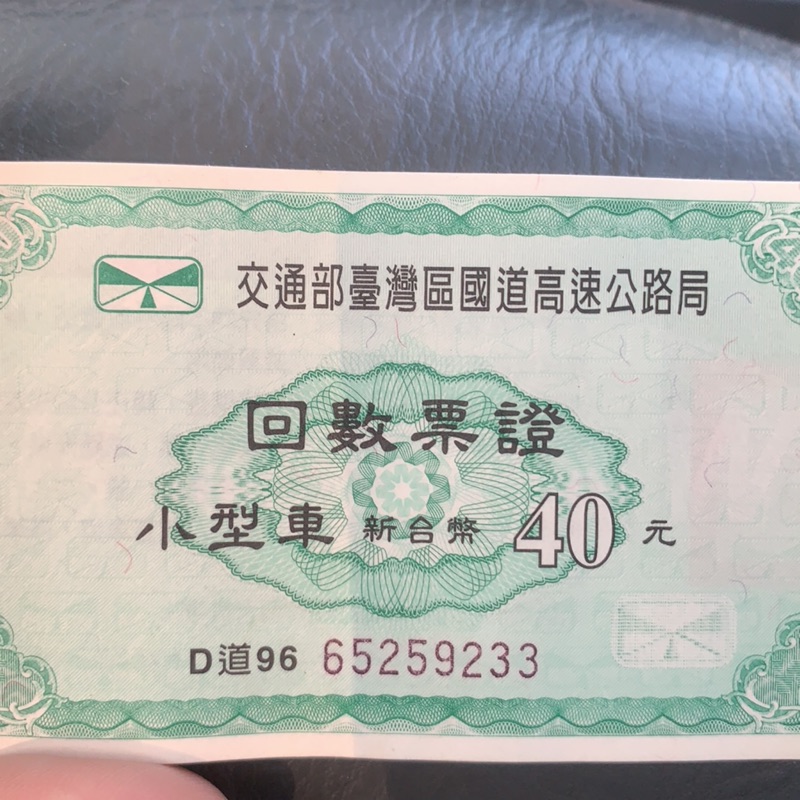 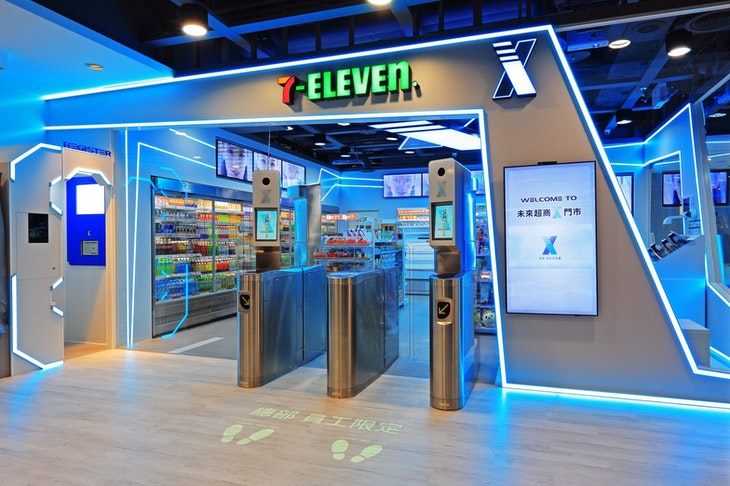 7
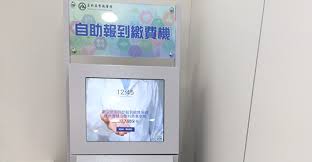 8
專業是現在/未來的趨勢
證照是專業的指標。
而且，有一項專業可能不夠，而要嘗試跨專業、跨職群、跨場域的斜槓人生。
互動的溫度以及人脈是機器無可取代。
在職進修、終身學習勢在必行了。
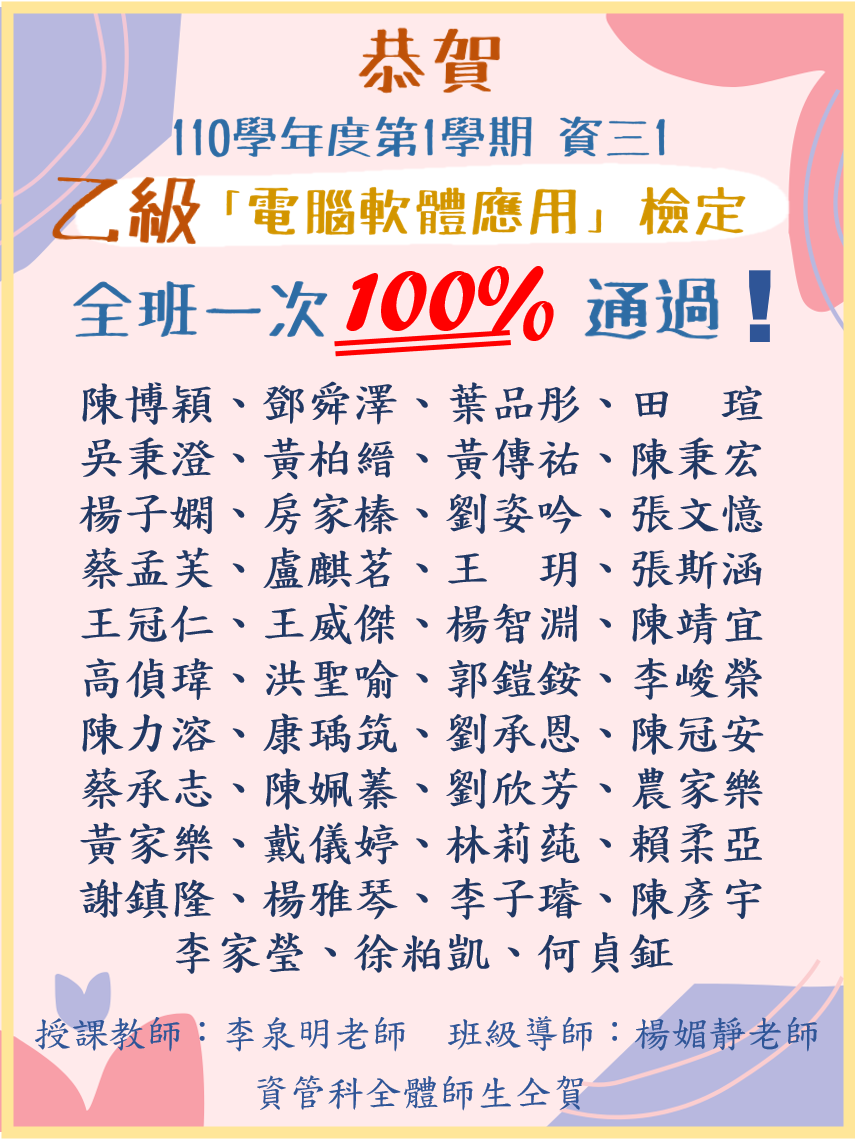 10
證照到手，希望無窮
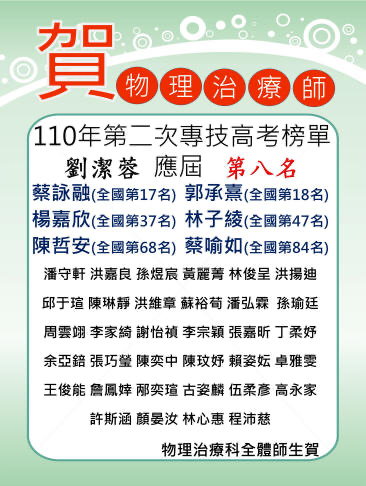 11
12
技術士技能檢定證照
國家考試證照(專技高普考)
國中畢業生，該如何入門專業呢？
高中
五專
高職
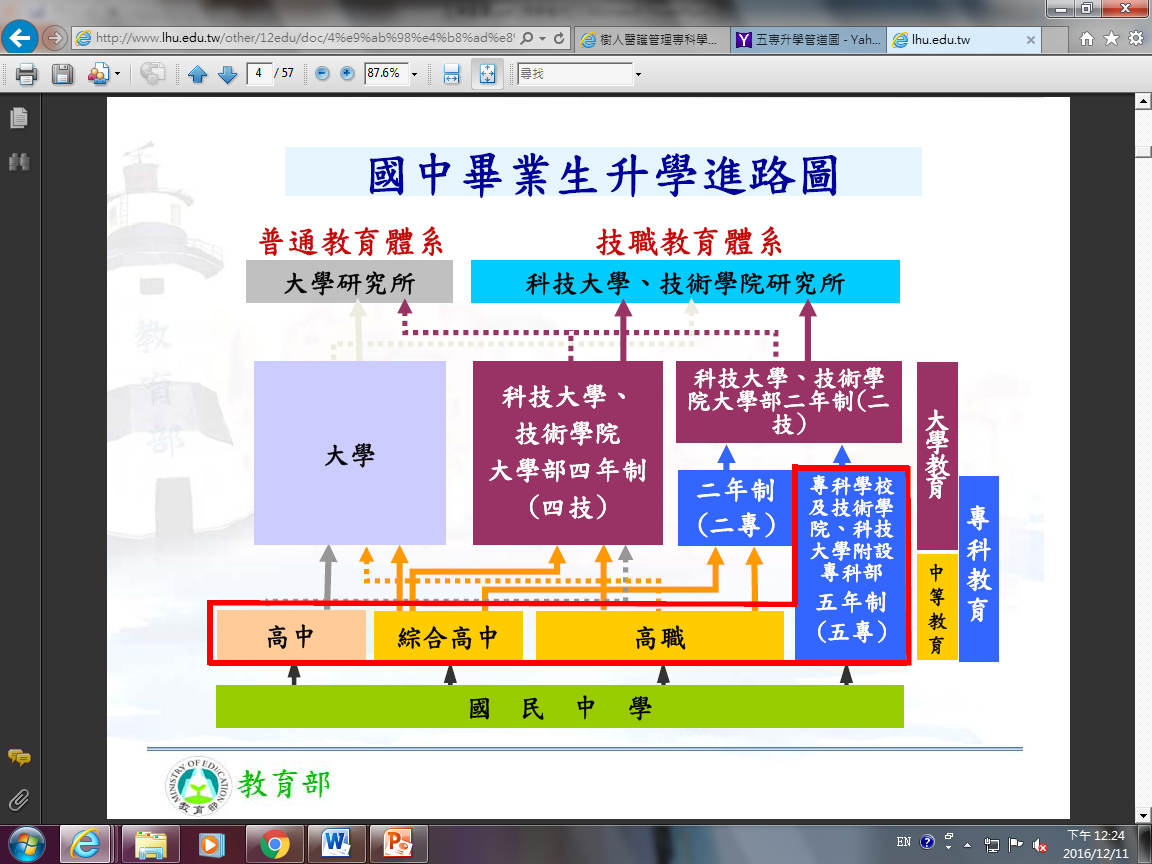 17
18
入學管道多元，成績不是唯一。
高中、高職：早早立定志向，豐富自己的學習歷程檔案，作為大學/科大入學依據。
五專：畢業即就業，考取和大學畢業同等專業證照；5+2、5+3學制，專業與學歷兼具。
19
哪些適合讀高中讀大學？
特定專業領域只有大學有：醫師、心理師、律師、法律政治、公共行政、公共衛生、生物科技、基礎科學…。
以上專業領域入學門檻相對高。
高中學甚麼？國、英、數、自然、社會現在成績不錯的讀起來才會事半功倍。
20
鼓勵對基本學科有興趣且成績不錯的同學選擇高中，勇敢追夢。
抗壓能力要培養，人外有人啊。
教學現場：一年級開學後不久的轉學詢問電話。
21
其他的選擇：技職體系
書讀不好，人生就黑白？
及早確定志向=及早學習一技之長=及早做好職涯規劃。
除了上述領域，其他專業在技職體系中皆有對應類科。
技能+證照+就業/升學
原來，我可以！
22
五專職群
五專學制8大特色
1.跟台大一樣, 享受教育部的高額教育補助。
2.跟台大一樣, 享受碩士, 博士等級的專業師資。
3.取得國考證照，可以用同等學力考研究所
   (部分科除外)/非國考科系，工作滿3年可考研究所。
4.國內、外實習(非建教課程) 有薪水！！！
5.參加展翅計畫, 翻轉生活(五專專屬)！！！
6.專業+學歷， 5+2，輕易開啟斜槓人生~
7.與高職相同系科，較為深廣的學習內容。
8.彎道超車，進入醫事專業的最低門檻。
幼保科：嬰幼兒照護+幼教+兒童產業。
美保科：美容+醫美+妝品+健體。
外語科：商業+餐旅+翻譯+教學。
資管科：資處+程式設計+資工+商管。
誰適合選擇高職？
國英數理化社會等共同學科不強。
對自己的興趣還沒有很明確，三年之後還有另一次選擇的機會。
可以趁現在先了解各類別的學習內容、未來職業發展等資訊，列出三個不排斥的科別作為目標。
技藝課程、技藝競賽中找到方向。
南工、南商、南海、曾文(家商、農工)、亞洲南英、慈幼、育德等。
誰適合選擇五專？
國英數理化社會等共同學科不強。
對自己的興趣已經很明確，畢業後直接進入職場
家裡急需經濟援助，需要一份穩定的工作。
學業成績普普但最後一張學歷想要國立。
彎道超車，及早卡位醫護專業。
醫護管理專科學校(樹人、南護)、科技大學(南台、輔英、華醫)、外語大學(文藻)、餐旅大學(高餐)。
如何進入五專就讀？
優先免試入學
  1.5/23-5/27集體報名、6/2-6/14志願選填、6/16放榜、6/21前報到完畢。
  2.全國一區，可選填30個志願。
聯合免試入學
  1.6/23-7/4報名、7/13現場登記分發。
  2.北、中、南可各報名一所學校、撕榜。
29
不要讓孩子輸在起跑點
不單是指成績、指學習才藝，更重要的是及早認識自己。
多方嘗試，表現自己。
優勢為何？能力為何？興趣為何？
聽聽自己內心的聲音。
30
當然，在校成績仍要自我要求。
不論選擇，全力以赴。
多方收集資料：簡章、宣傳單、官方網站、影片、實地參訪。
由你來選學校，不是學校來選你。
別忘了孩子滿滿成就感的那一刻
簡報完畢  感謝聆聽